Workshop on  Gender Statistics, Moldova, 3 - 4 November 2015
Goals and challenges for presentation of gender statistics: the Istat experience
Maria Giuseppina Muratore
OFFICIAL STATISTICS
An important instrument to know what women and men have
different roles in society
different needs, access to and control over resources
different constraints in responding to economic change
different skills and interests
WHY A GENDER PERSPECTIVE IN STATISTICS
Data disaggregated by sex are not exhaustive

Social relationship between women and men are more relevant than  biological differences

A chance to evaluate women and men’s contributions to the society, their different needs and problems

Fundamental tool to develop gender policies

Important instrument for evaluations
THE GOALS
elimination of stereotypes
arising consciousness, persuading policy makers to read data
inspiring the formulation of policies for changes
monitoring and evaluating policies and measures 
monitoring progress towards full equality
In network with Policy makers, Researchers, Media, NGO
STATISTICIANS’  TASKS
Selection of topics to be investigated
Identification of statistics to be collected to reflect gender issues in society
Formulation of concepts and definitions used in data collection that adequately reflect the diversities of women and men in society and capture all aspects of their lives
Development of data collection methods that take into account stereotypes and social and cultural factors that might produce gender-based biases
Development of analyses and presentation of data that can easily reach policy makers, planners and the largest audience possible
SINGLE STEPS……
From the beginning to the end of the statistical process:
Planning: questionnaire design, choice of questions 				with a gender approach

Analyzing: with a gender perspective, choice of 					gender sensitive indicators

Disseminating: works and publications useful to 					understand  gender differences
GENDER ISSUE AS OUR PRIORITY
Gender issue  one of the most important topic in Istat, at least in social statistics
This means:
To have disaggregated data by gender 
To find “meaningful” indicators that show differences
To give correct courageous interpreting analysis
but also 
To give the light to some issues essential to address gender equality
	as discrimination, gender stereotypes and violence against women are
SINCE EARLY 90S
Istat developed gender statistics
Set of indicators to measure gender equality
Alongside to the most traditional areas, important to highlight gender differences
 as work, education, pay gap, health, time use, spare time …… 
Then we introduced some important topics generally neglected in statistics.
CHRONOLOGY OF THE MAINSTREAMING IN ITALY
1983 Structure and family behaviors Survey 

First estimation of informal support networks


1988 Time Use Survey

First estimation of care work


Nineties Multipurpose Surveys

All the social phenomena under a gender perspective. First estimation of the differences between women and men with regard to leisure and culture, social and political participation…
CHRONOLOGY OF THE MAINSTREAMING IN ITALY
End of Nineties Citizen Safety Survey

First estimation of violence and sexual harassment, telephone harassment, exhibitionism. Underestimation of domestic violence
IN THE LAST DECADE
Istat surveyed new areas
as violence against women
gender discrimination
gender stereotypes
Important topics to complete the framework on gender equality measurement  
(involvement of ONG and policymakers in the planning phase: focus groups … )
HOW TO INTEGRATE GENDER IN OFFICIAL STATISTICS
High level commitment

Involvement of the entire statistical system at national and international level

Gender sensitive indicators
HIGH-LEVEL COMMITMENT
Assure the support, with regular resources, to a sustainable gender statistics program 
Assure that the process of gender mainstreaming is applied to all stages of statistical activities 
Guarantee, at national level, the conduction of surveys with a gender perspective
Guarantee, at international level, a leading role in supporting gender statistics and re-launching a global attention to this subject (Statistical Commission)
Assure a close collaboration with policy makers
SOME PRACTICAL EXAMPLES
Specific questions on male fertility in the survey “Family and Social Subjects” 		
				 Lack of children also due to men’s problems

Specific questions on the reasons that lead to leave the job
In Italy 800.000 women forced to quit their jobs after the pregnancy
Dedicated survey on “Gender stereotypes and gender based discrimination”
 Men’s condition better than women’s  
 condition
ENVOLVEMENT OF THE ENTIRE NATIONAL STATISTICAL SYSTEM
Extend the existing gender statistics programs to areas that have been traditionally perceived as not gender-relevant (economic statistics, business statistics, transport, agriculture…)

Sensitize and training statisticians to the benefits of producing gender-sensitive data that improve the overall quality of statistics
GENDER SENSITIVE INDICATORS
Use gender-sensitive indicators to understand the causes of the differences
Development of indicators able to highlight the differences

Examples:
-   From Labour Force Survey
From Time Use Survey
From Income and Living Conditions Survey
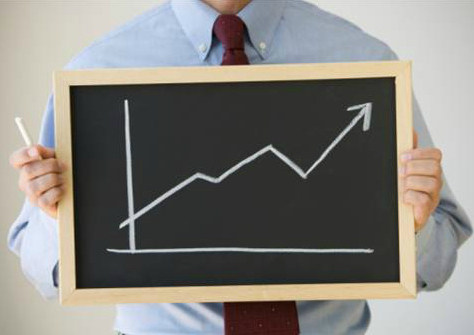 GENDER SENSITIVE INDICATORS
Examples:

From Labour Force Survey
     Employment rate + role within the household
     	
	When the number of children increases the rate of employment for women decrease, while it remains unchanged for men. 
Only for single women the rates are similar to those of men.
GENDER SENSITIVE INDICATORS
Examples:
From Time Use Survey
Hours devoted to paid work + hours devoted to unpaid works
	
	Index of asymmetry in the couple.
	The working day of a woman is longer than that of a man.
Women spend a lot of time in the care work, men only some minutes.
GENDER SENSITIVE INDICATORS
Examples:

From Income and Living Conditions Survey
Income + role within the household

Index of asymmetry of the economic resources.
Women earn less than the men except that in few cases, they have less power within the household.
THE NETWORK APPROACH TO CHANGE INEQUALITY
NEED FOR A NEW AND MORE COMPLEX APPROACH
But it is not enough…. To give impulse to gender statistics
Also very good indicators that describe the situation are not enough.
We need to establish a synergy between the  Government, the Department of Equal Opportunity, Istat and the Ministries or other institutions involved and ONG involved too to address the topic and achieve gender equality. 
Policies need be based on good data, but political are not used to do it.
We have to increase awareness on data importance and data use. Only working at the political  level, we can be really propulsive in promoting gender equality.
NEED FOR A NEW AND MORE COMPLEX APPROACH
This new approach takes the first steps working on the networking method.
This is a step by step process based on the interaction between all the actors involved 
(interactive network between Public Institutions, political Agencies, ONG and researchers)
In this way  the development of gender statistics must be placed side by side with the increasing awareness of policy makers.
In Italy we are working in this way and we are having good results on Violence Topic
for a comprehensive approach: The VAW system
THE STEPS
Task force on data
gaps Identification
measuring and understan-ding the gaps 
by type of agency
give input for policies
designing input for the Piano Nazionale Antiviolenza
A mandatory, funded national VAW plan
To design prevention 
and protection policies
THE TASK FORCE PROPOSAL
An Informative system on VAW
Developed and managed by Istat, in coordination with the VAW network
A Comprehensive tool
Periodically updated
Storage for data (micro, macro and metadata), and analysis reports
Build on several sources:
VAW survey and social perception of VAW survey 
Administrative data (Health, Police, Justice Ministries) 
 NEW: having data by gender and victim-perpetrator relationship
Data from Shelters and ONG
Only if the Government/DPO asks it, it become mandatory
DATA PRESENTATION 
IN A GENDER PERSPECTIVE
DATA PRESENTATION IN A GENDER PERSPECTIVE
General Survey Report (Fdl, TUS, AVQ, …)
disaggregated by sex, 
considering specific indicators dealing with gender issue 
Report and focus for women celebration
Ad hoc reports : Stereotypes, discrimination, VAW
Books ‘‘How change women life’’
Datawarehouse
Clear messages
Explicative notes about how to interpret the phenomenon for users and politicians
Training for journalist and media
From data to campaign
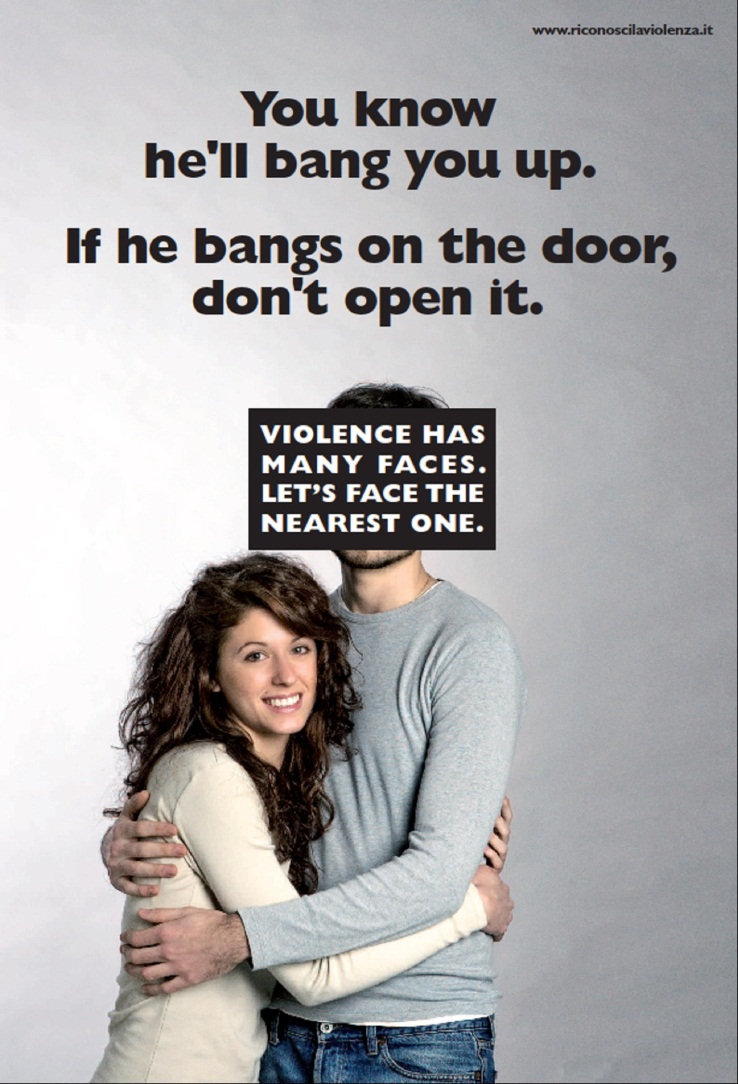 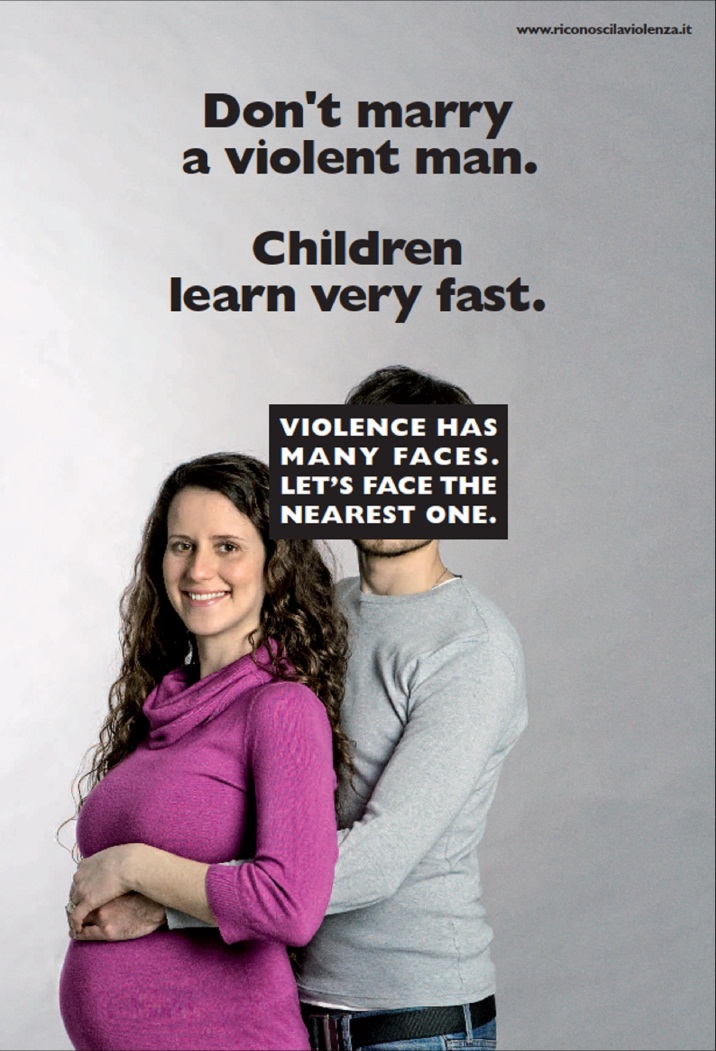 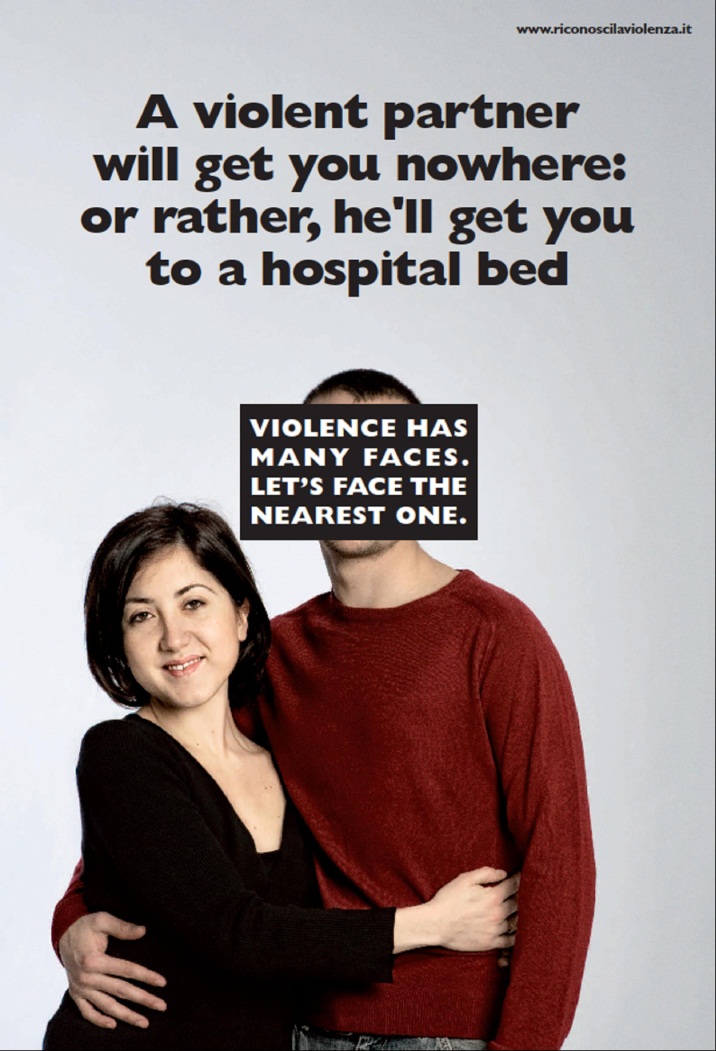 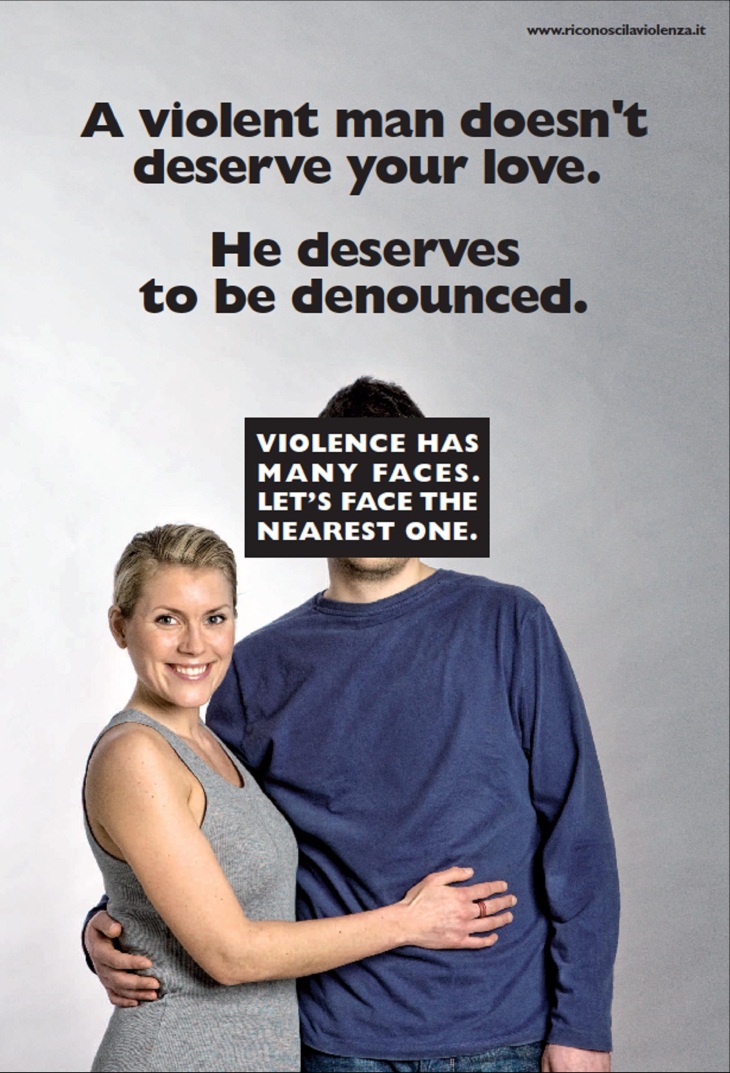 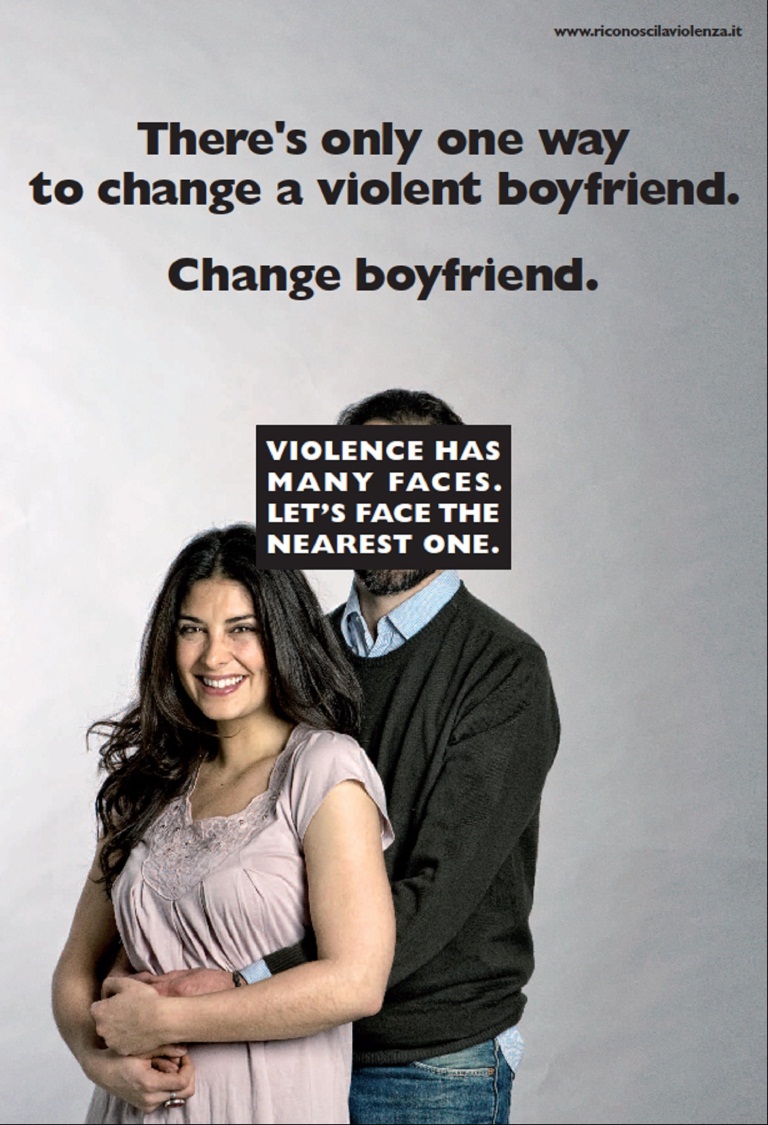 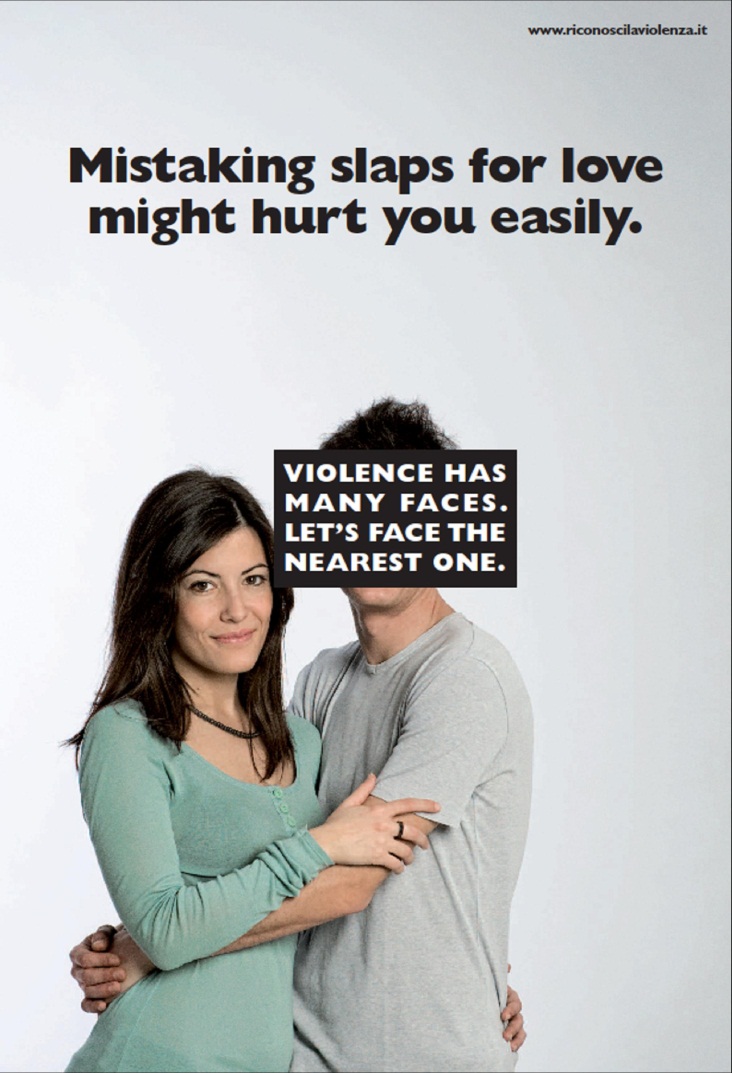 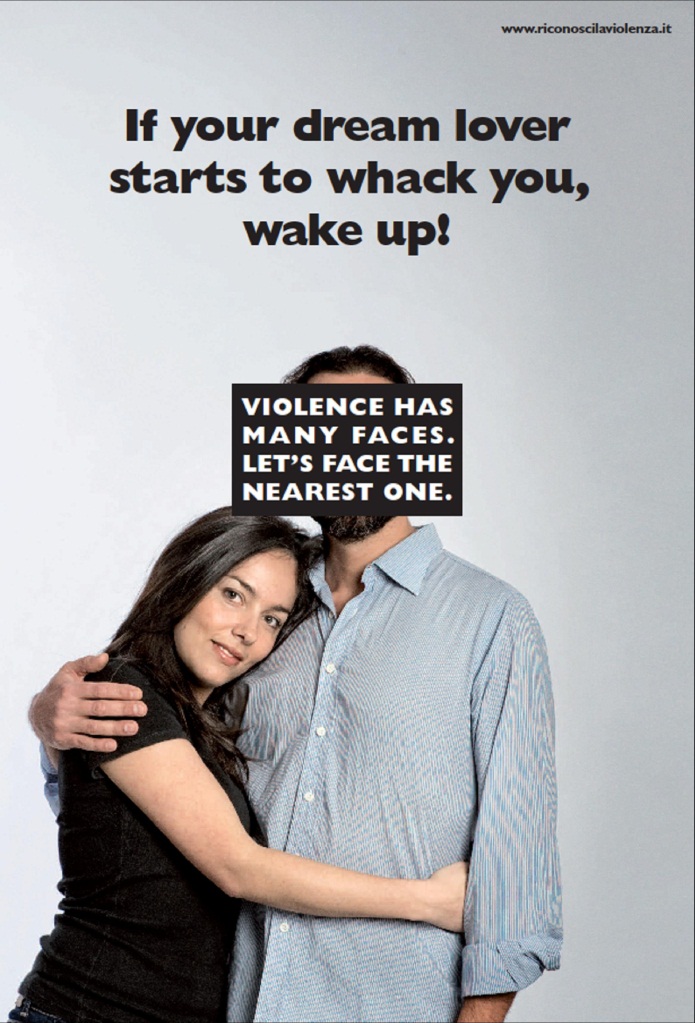 ADDRESSING COMPARABILITY
AND 
THE DEVELOPMENT OF INTERNATIONAL STANDARDS
ADDRESSING COMPARABILITY
What we need from International Organizations:
The will to address  topics  in a gender perspective
Development of regional and international standards in areas relevant for gender analysis
Focus on areas not yet integrated with a gender perspective

Building up the statistical capability of Countries


guarantee for better quality, statistics periodicity, clear help in changing the process, in taking own political responsibility

!!!! give support !!!!
ADDRESSING COMPARABILITY
Different perspectives:
Standardization versus Harmonization 
 Attention to «false friends»
 what seems similar but similar is not 
The myth of the same questionnaire
Attention to country specificity
 sometimes it is really better to have different questionnaires to improve comparability
Example from Italian VAW survey 
On rape
On intimate relationship
ADDRESSING COMPARABILITY
Harmonization ex-post?
only core indicators
The Eusilc case

Harmonization ex-ante?
Attention to countries specificity and to the study feasibility
Focus group and qualitative methods can be useful tools in this phase
Attention to methodology (interview technique, response rates, sample size and design, type and length of training, interviewers recruitment, process monitoring…)
For administrative statistics:
Counting rule
Multiple offenses
Input/output statistics
Operative system according to legal definition

Identify and describe clearly the  event-based definition at the EU level
Example from human trafficking data collection
ADDRESSING COMPARABILITY
Clear definitions
Meaningful indicators, specific indicators
Considering the country/region specificity
Look at the “reason” of the phenomenon
Explicative and exhaustive Metadata on methodology and data collection
ADDRESSING COMPARABILITY
Go behind….the results
Some countries have higher prevalence rate: better statistics or really higher phenomenon? 
How to read the increasing or decreasing trend
Changes in the Phenomenon or in methodology or cultural attitudes or legislation or both?
Sexual violence Reports to the Police in Italy:
 > 400% from 1996 to 2013